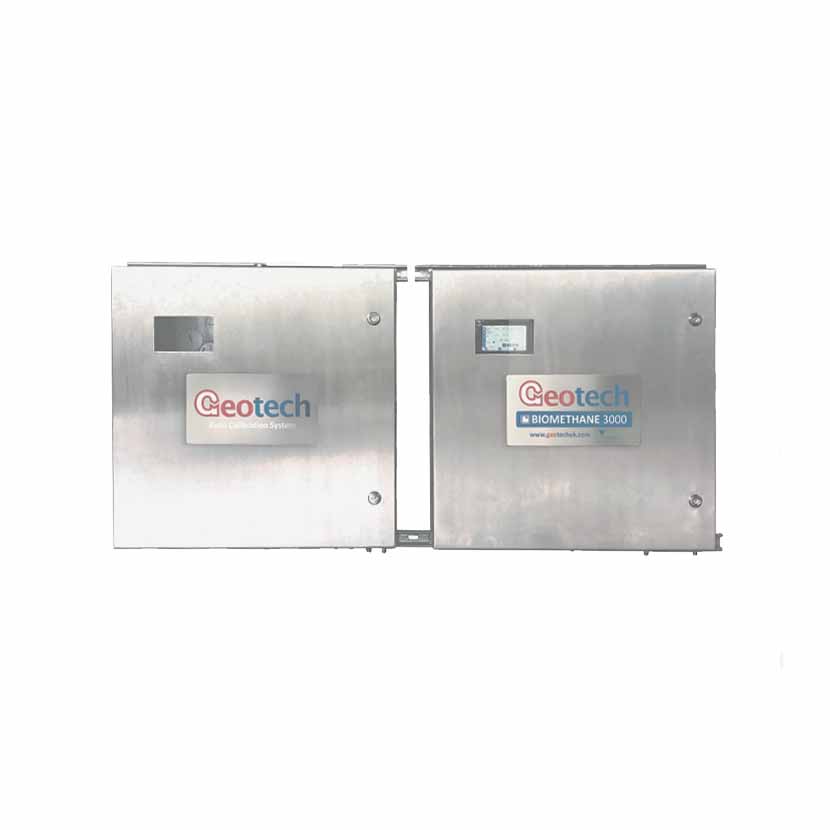 Biometane 3000FAQ’s
Biomethane 3000 FAQ’s
Biomethane 3000 FAQ’s